Евразийский Национальный университет им.Л.Н.Гумилева




Тема 8. Средство электронного платежа






Профессор кафедры «Финансы»
Жоламанова Макпал Токановна
makpalzh@mail.ru
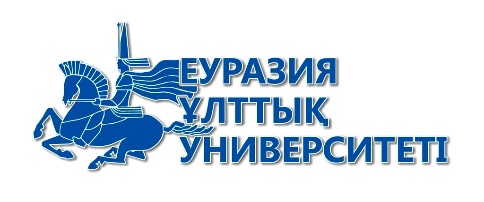 План лекции
1. Порядок выпуска платежных карточек
2. Требования к составлению платежных документов, используемых для осуществления платежей и переводов денег с использованием платежных карточек
3. Требования к осуществлению платежей и переводов денег с использованием платежных карточек
4. Отказ в исполнении платежных документов и осуществление возврата денег
5. Блокирование и изъятие платежных карточек
6. Составление и представление выписок по банковскому счету клиента
1. Порядок выпуска платежных карточек
Согласно Закон РК от 26 июля 2016 года № 11-VI ЗРК. «О платежах и платежных системах» к средствам электронного платежа относится – платежная карточка или иной электронный носитель, содержащие информацию, которая позволяет отправителю денег, имеющему полномочие совершать платеж или перевод денег, инициировать осуществление платежа и перевода денег, а также осуществлять иные операции, предусмотренные договором между ним и эмитентом средства электронного платежа. К таким средствам платежа можно отнести Яндекс.Деньги, WebMoney, систему «Клиент-банк».
Реализация (распространение) предоплаченных платежных карточек
Требования к составлению платежных документов, используемых для осуществления платежей и переводов денег с использованием платежных карточек
Требования к осуществлению платежей или переводов денег с использованием платежных карточек
Отказ в исполнении платежных документов и осуществление возврата денег
Санкционированные и несанкционированные платежи с использованием платежной карточки
Блокирование и изъятие платежных карточек
Составление и представление выписок по банковскому счету клиента
Благодарю за внимание!